Call for Bids to Improve Matching Efficiency in Online Labor Market
Xue Guo
Management Information Systems
Motivation
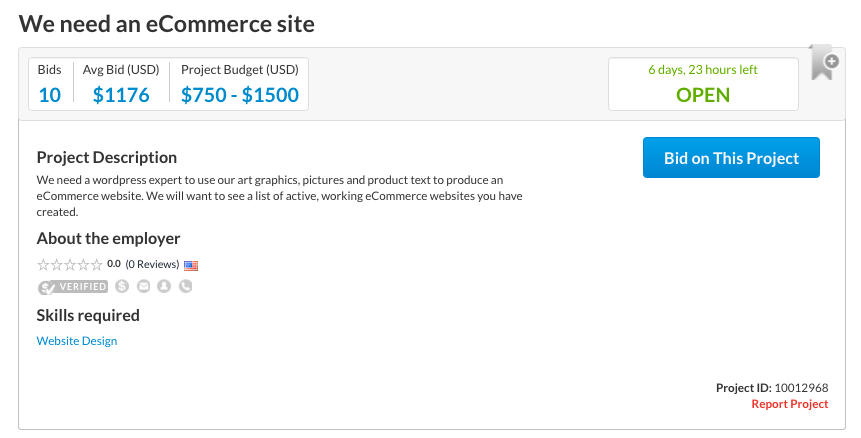 Low successful rate: more than 60% of the contracts can not be achieved. 
  Descriptions contain rich information which cannot be fully captured by crude numbers!
Information Asymmetry & Contract Theory
1.Asymmetric information 
 Difficulty in observing quality
 Services delivered over time 


2. Contractual Structure
Moral Hazard
Adverse Selection
Exacerbated asymmetric information
Complete Contract VS. Incomplete Contract
Reduce ex-ante and ex-post risks
Efficient Contractual Governance
Contract Success
Research Question
How to write the Call for Bids (CFB) to increase the match efficiency and match quality in online labor market? Specifically, I would like to examine the relationship between the clarity of the CFBs and the project outcomes-–contracting success rate and post project satisfaction. 

  Clarity of the Call for Bids 
 Codifiability 
 Uncertainty 
 Flexibility 
 Monitoring
Match Efficiency and Match Quality 
 Contracting Success Rate
 Post project satisfaction
Process Codifiability
Examples
Project description 1
I need someone to build and maintain the website for my company. 
Project description 2 
Create a web site to take care of a Motel/Hotel operations. As follows:1. Register a client name and address2. Create reservation date and number of days3. Create invoice4. Collect and accept how paid5. Accept payment visa/mc, etc. I have Merchant Account with the bank. I just need an interface to connect to the Moneris or any other available Payment system.
“The extent to which the activities that constitute a business process can be described completely in a set of written instructions”(Liu and Aron 2015). 
 
  Increase ease and accuracy of process execution

 Reduce ex-post contractual risk



.
Hypothesis 1A: CFBs with higher codifiability are associated with higher contracting success rate.
Hypothesis 1B: CFBs with higher codifiability are associated with higher post project satisfaction.
Uncertainty for Requirements
Uncertainty refers to the contingencies that are difficult to anticipate ex-ante and to enforce ex-post. 

 Attract more fitted bids → higher contracting success rate 
 Reduce ex-post contractual hazard → higher post-project satisfaction
Hypothesis 2A: CFBs with greater requirements uncertainty are associated with lower contracting success rate. 
Hypothesis 2B: CFBs with greater requirements uncertainty are associated with lower post project satisfaction.
Flexibility Provisions
Flexibility refers as the contractual specified ex-ante decision rights, such as provisions to update contract terms (Masten and Crocker 1965) and price adjustments (Joskow 1988).
Hypothesis 3A: CFBs with flexibility provisions are associated with higher contracting success rate. 
Hypothesis 3B: CFBs with flexibility provisions are associated with greater post-project satisfaction.
Monitoring Provisions
Performance Milestones
Hypothesis 4A: CFBs with milestones are associated with higher acceptance rate. 
Hypothesis 4B: CFBs with milestones are associated with higher post satisfaction.
Task Characteristics
1. Specific Investments 
“The extent to which vendors need to acquire company-specific or decision specific knowledge to adequately perform the IS function” (Poppo and Zenger 1998).
 lock-in position 
 Rent seeking 
 
2. Complexity 
 More information processing
 Higher information interdependencies
Research Model
Attributes of Call for Bids
Codifiability
Project Outcomes
Contracting Success Rate
Post-Project Satisfaction
Uncertainty
Flexibility
Task Characteristics 
Complexity 
Specific Investments
Monitoring